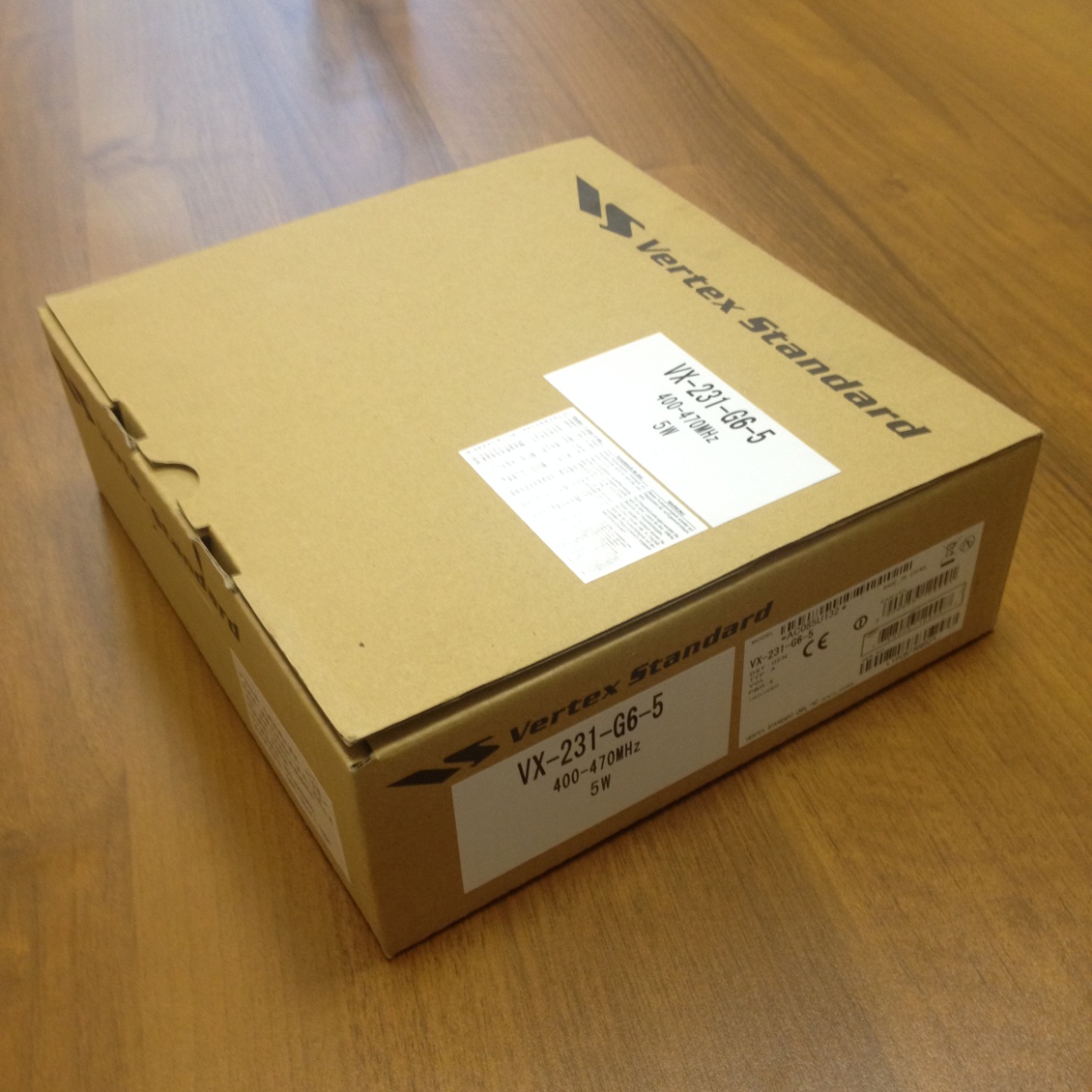 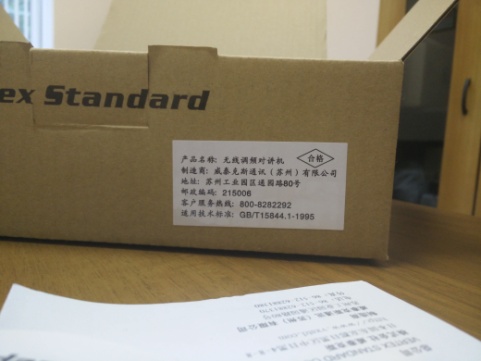 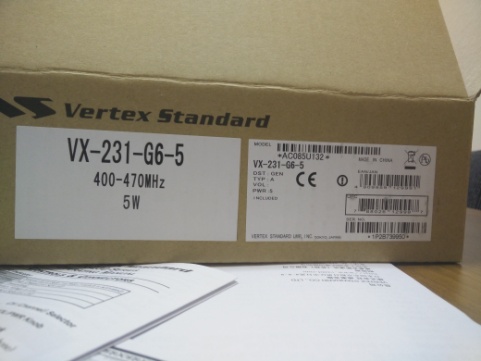 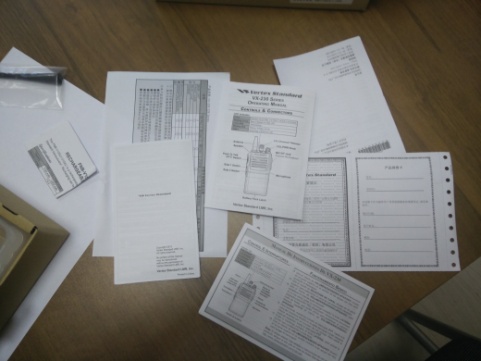 Vertex Standard VX-231
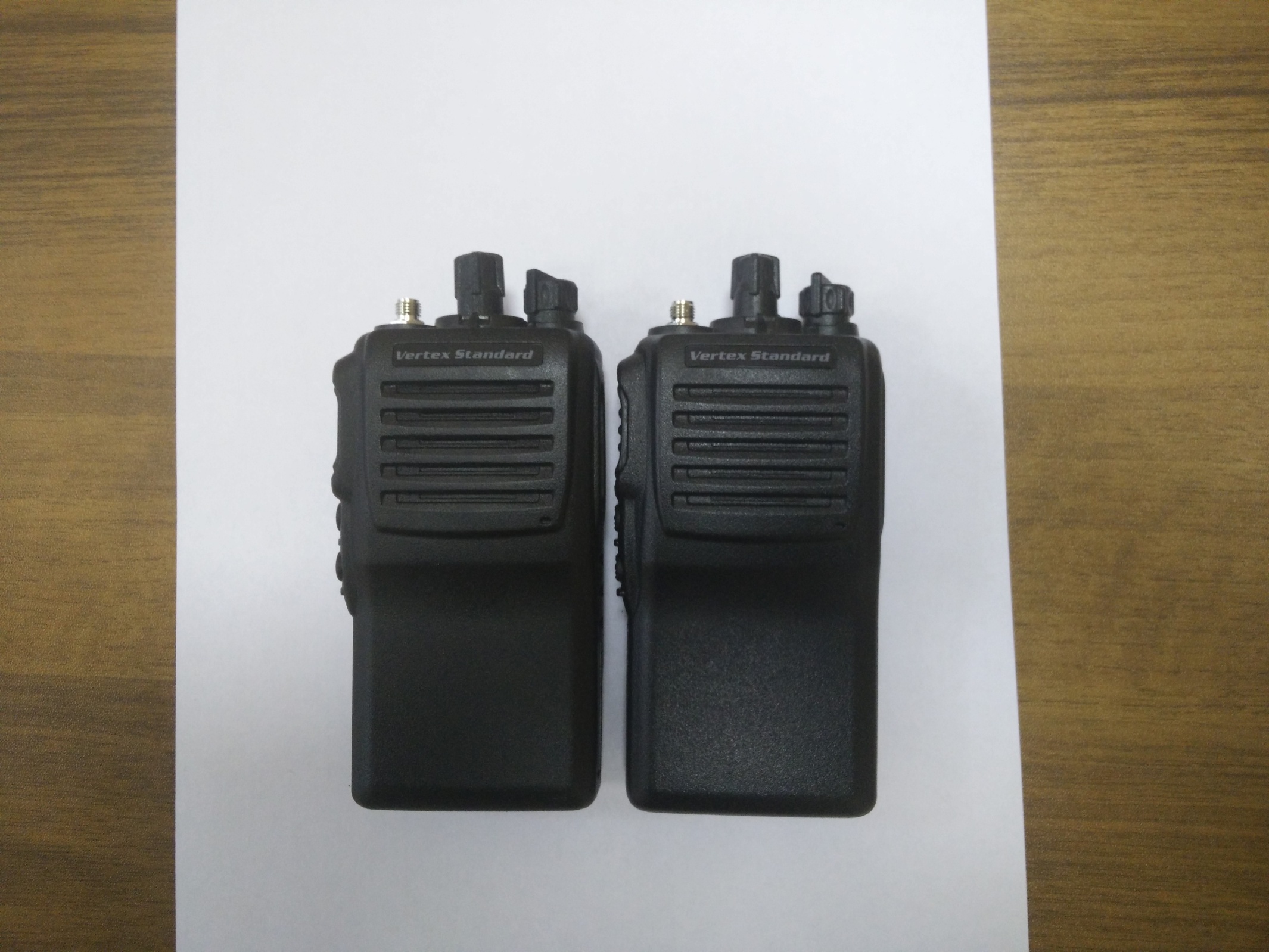 Оригинал и Fake практически идентичны, за исключением тактильных ощущений
И качеством пластика, который, впрочем, не плох, но…
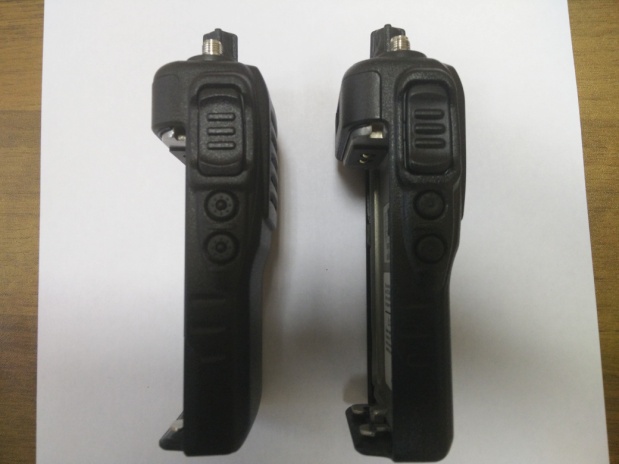 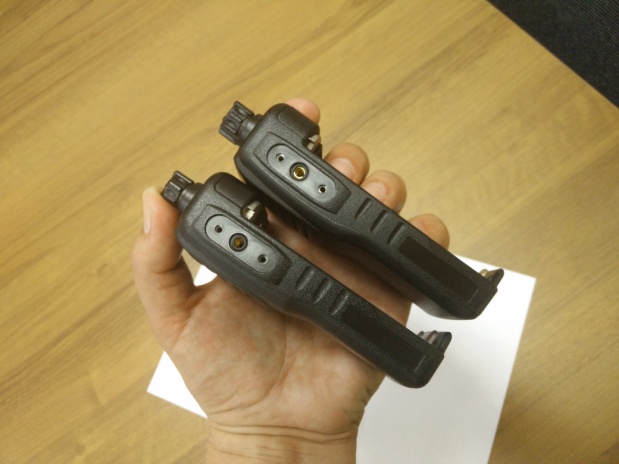 Выпирающие контакты
 Другая, но очень похожая наклейка
Кнопка PTT отличается насечками
  Функциональные клавиши другие и                     туго нажимаются, практически без щелчка
Неаккуратный разъем для гарнитуры
 «Разбитый» антенный разъем
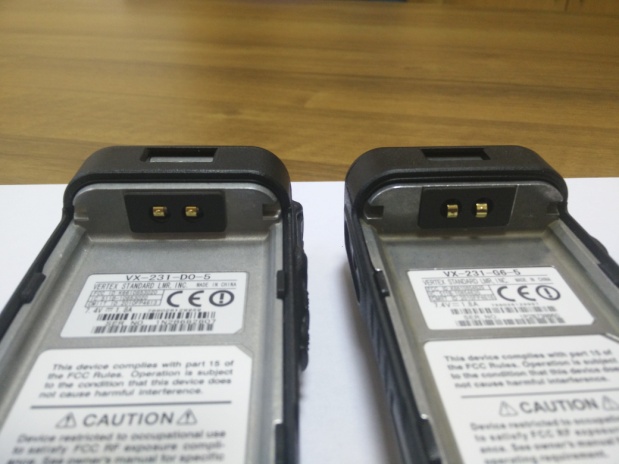 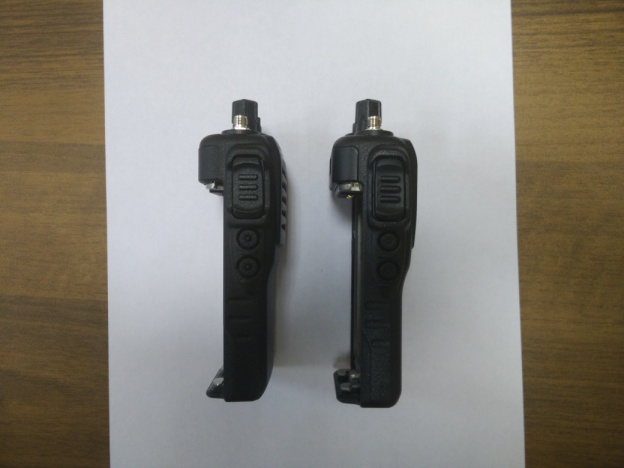 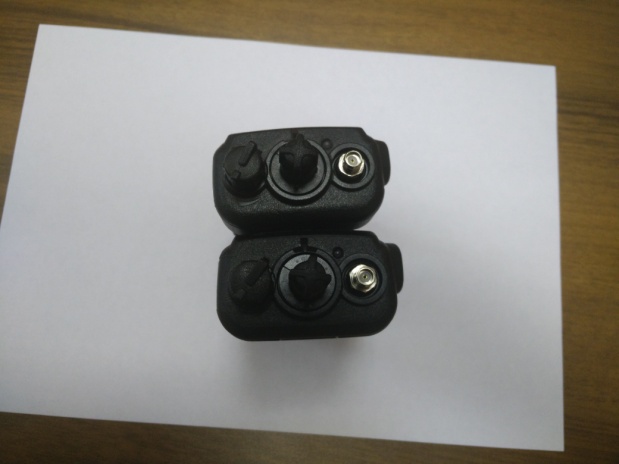 САМОЕ ИНТЕРЕСНОЕ ЕЩЁ ВПЕРЕДИ!
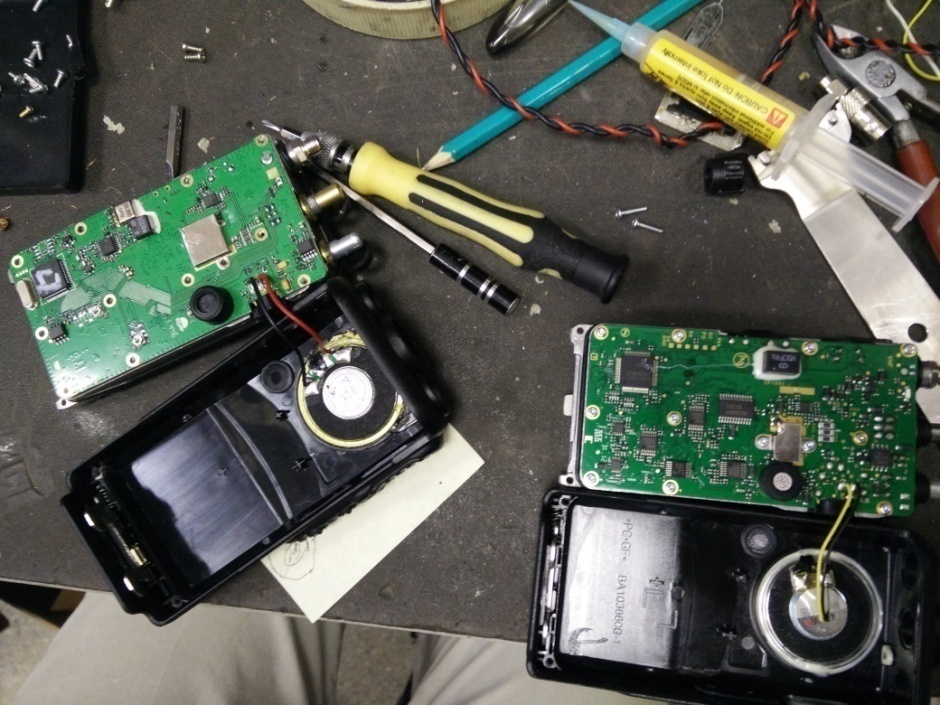 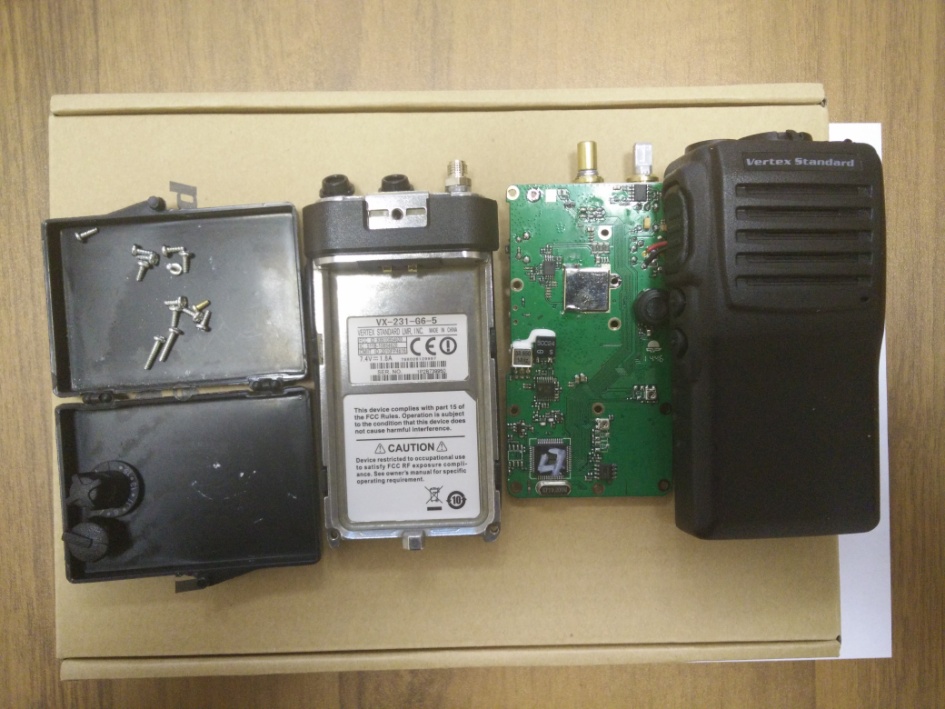 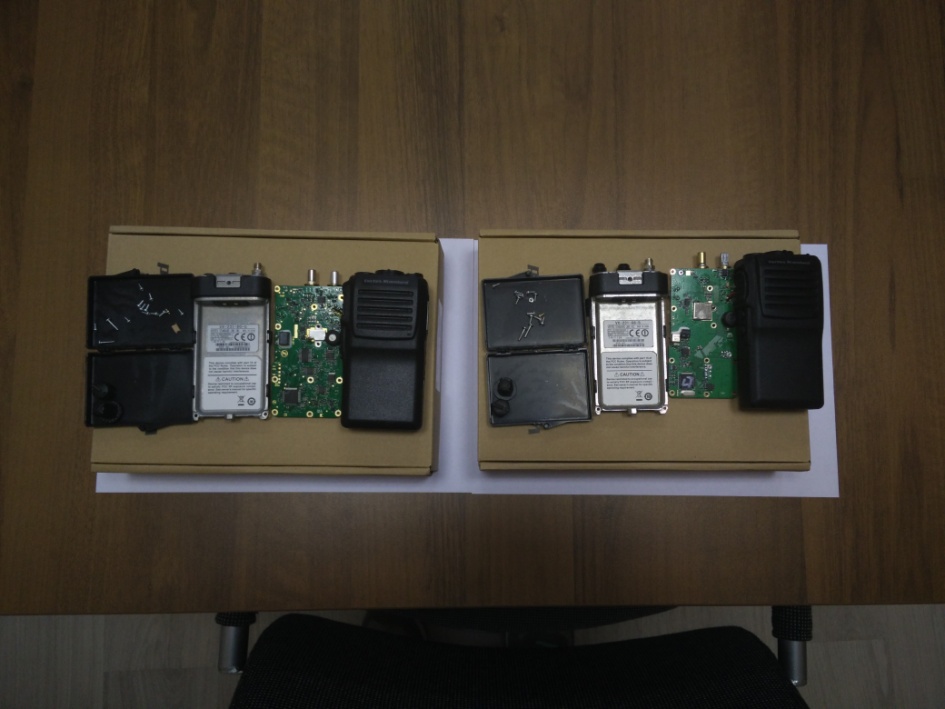 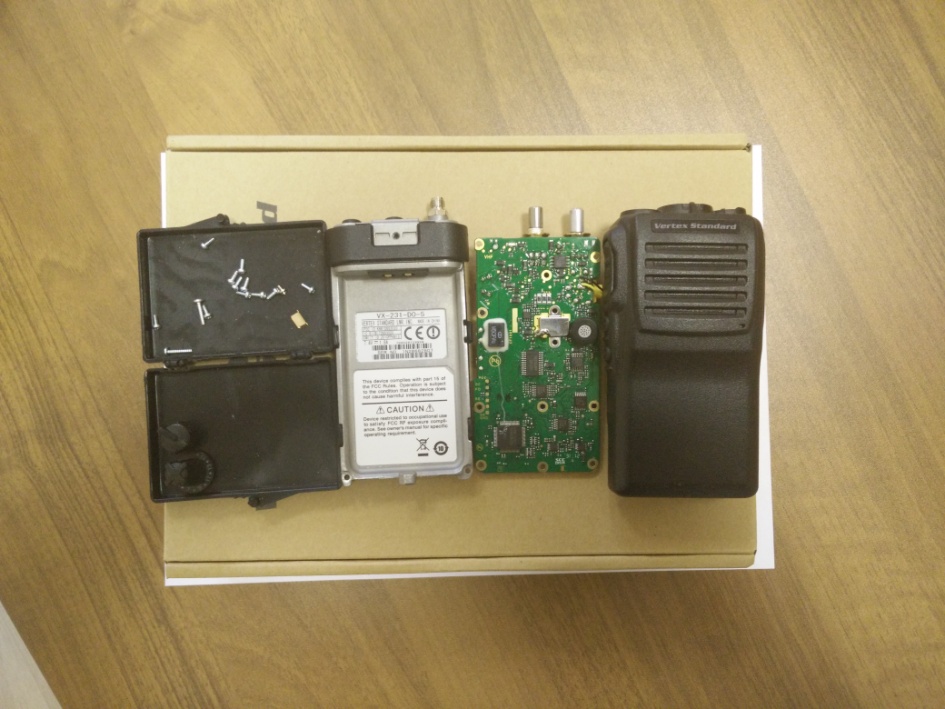 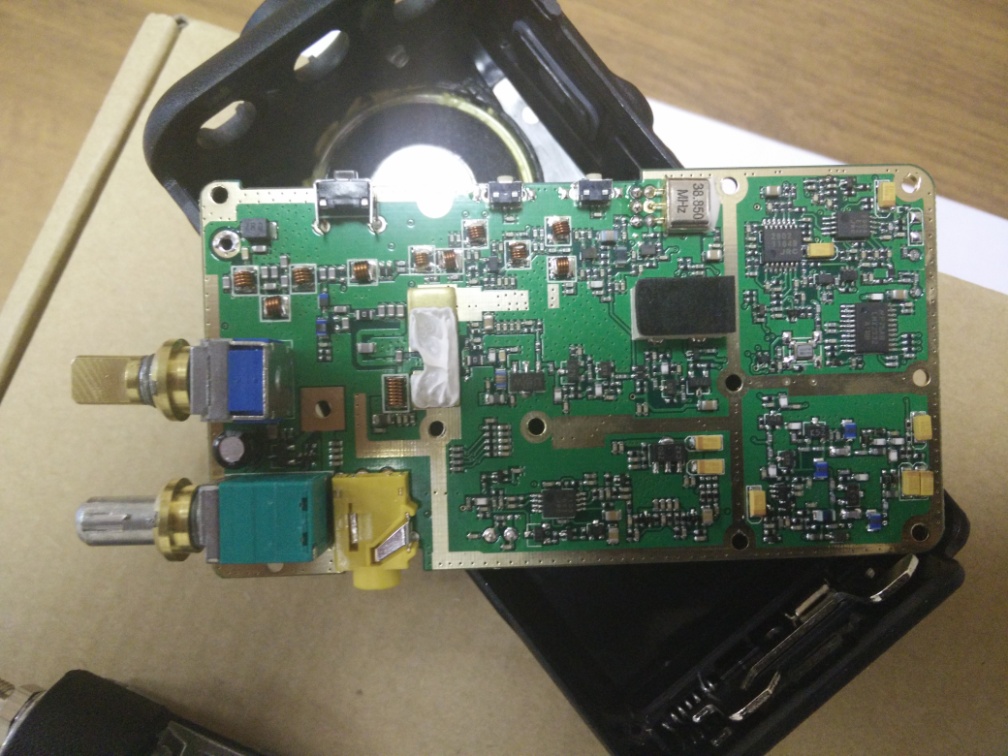 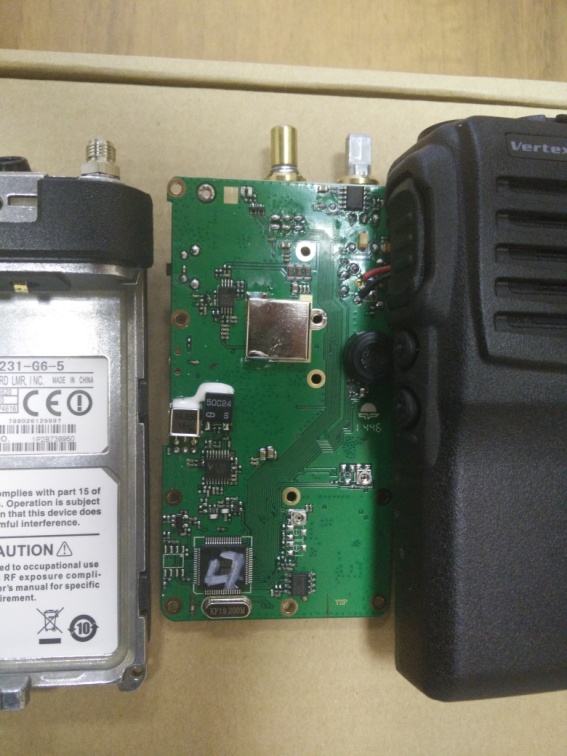 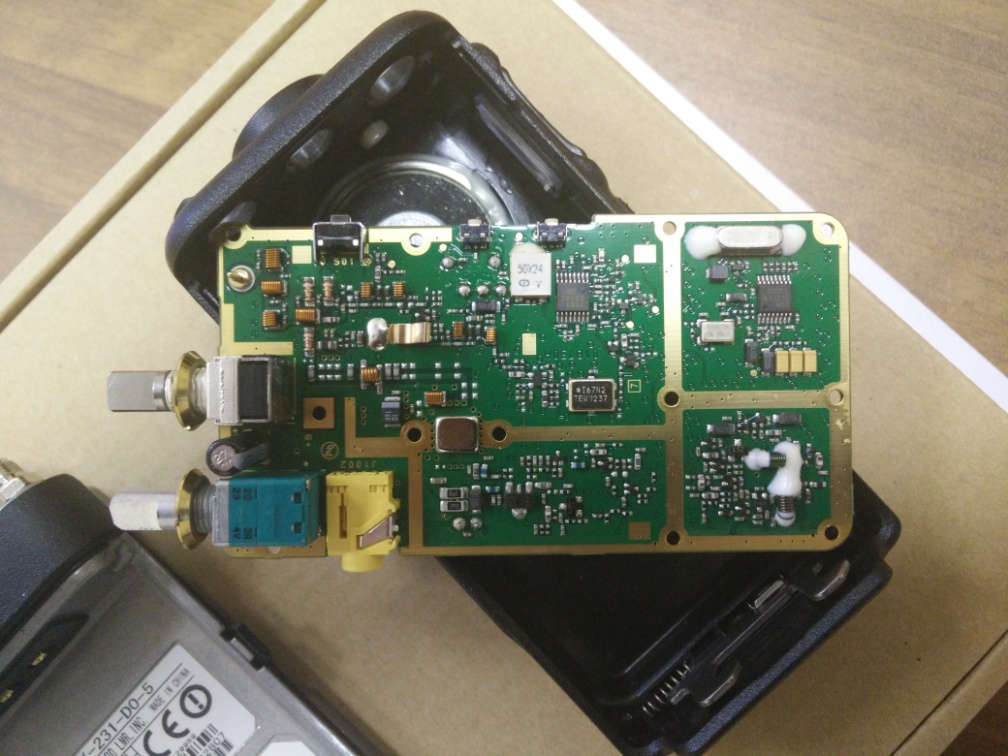 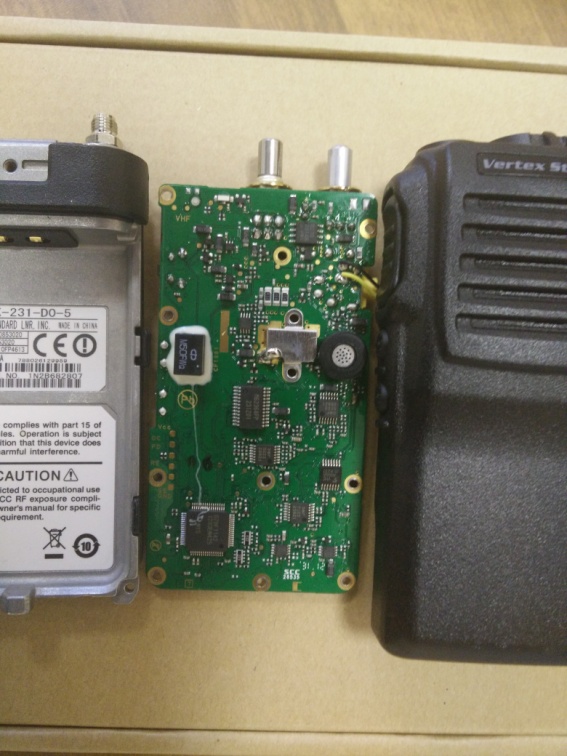 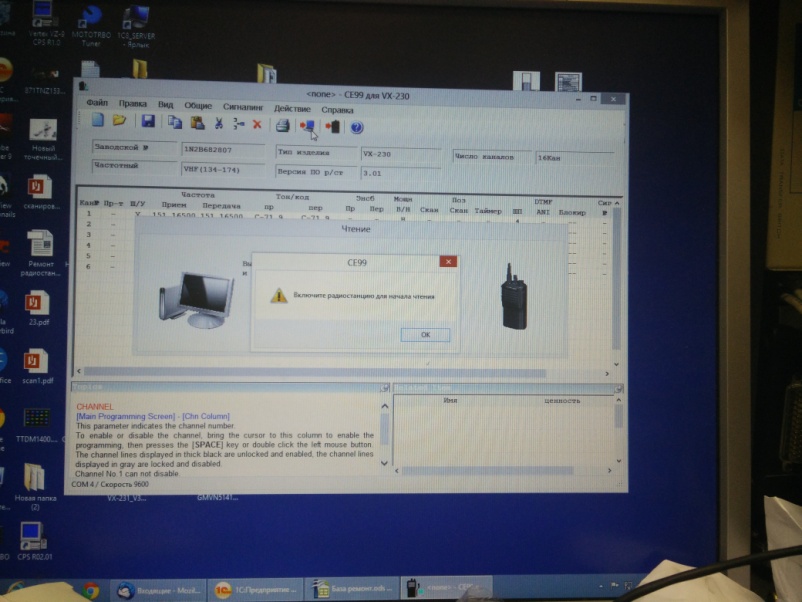 Оригинальное программное обеспечение «не видит» станцию
 На плате отсутствуют некоторые микросхемы отвечающие за передатчик, усилитель и приемник
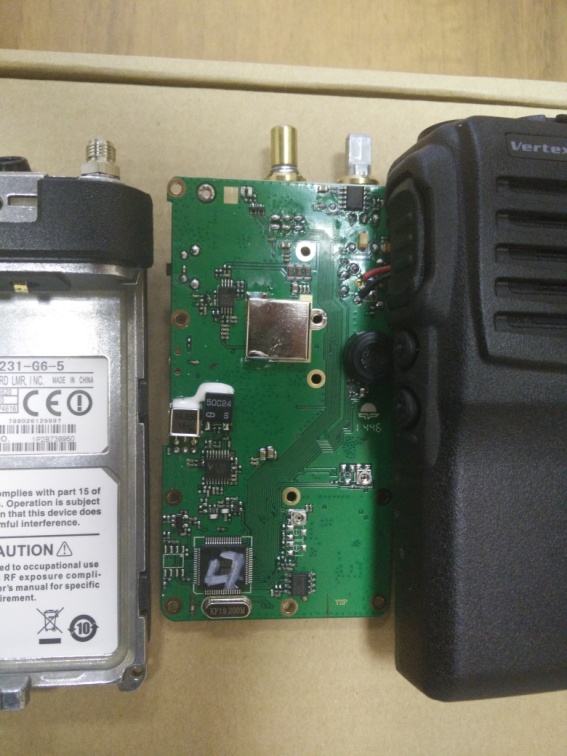 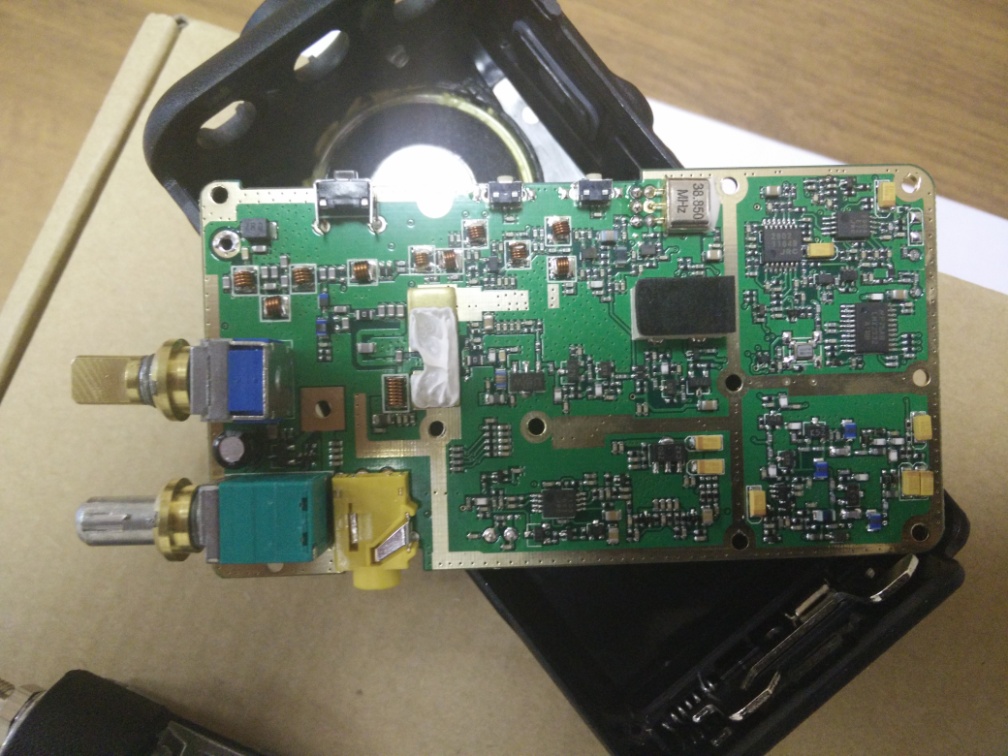 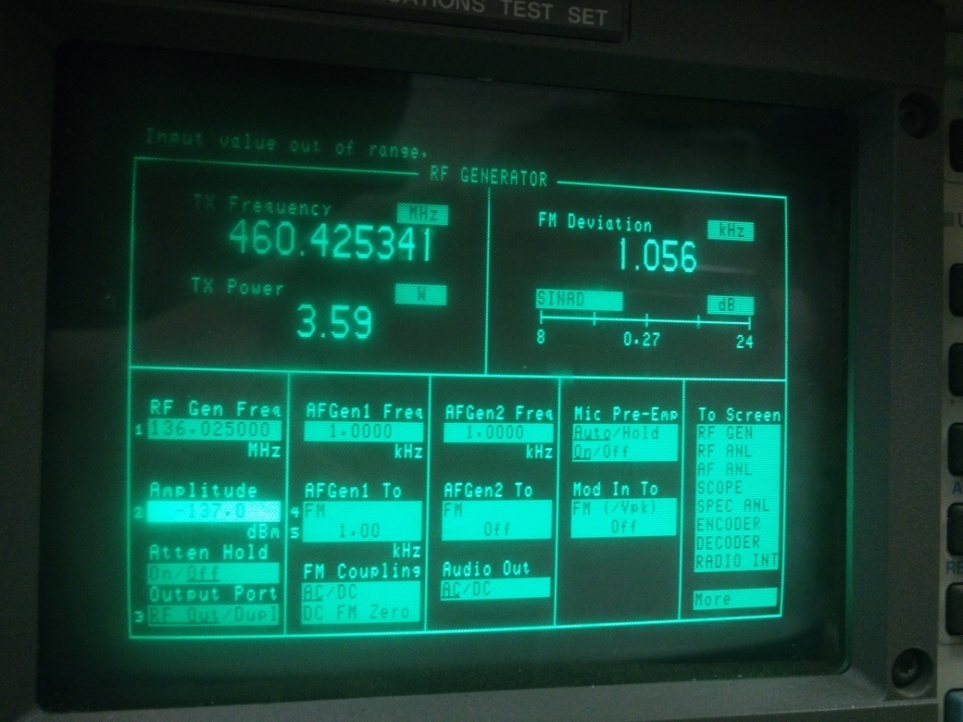 Передача TX: 3,59 W (заявлено 5 W)
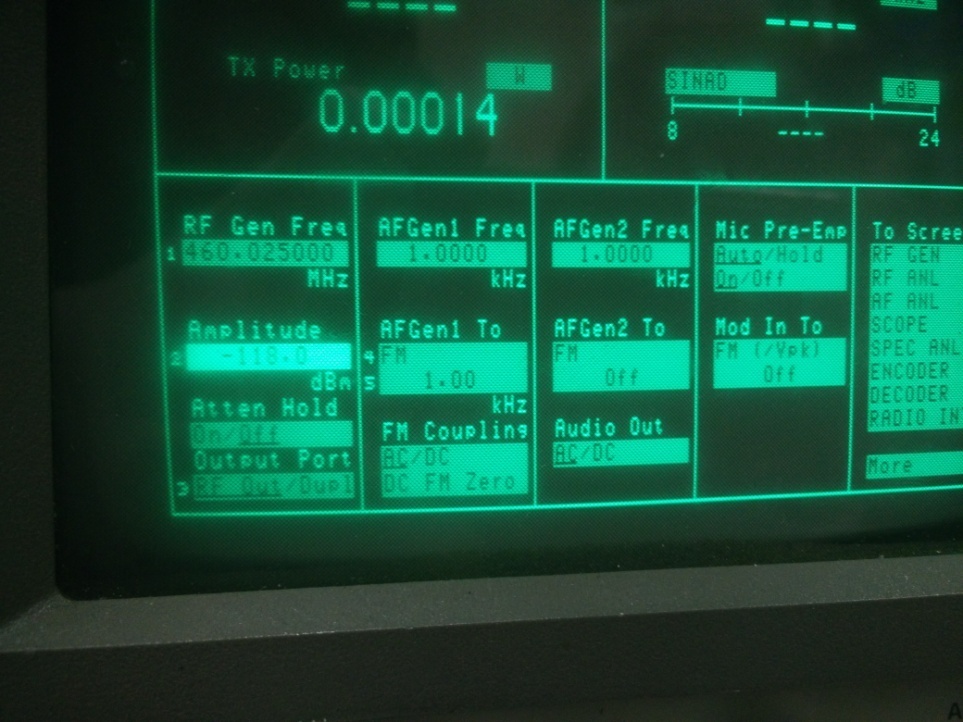 Прием RX: -118 dBm 
(по стандарту Vertex Standard – станция подлежит отбраковке)
И напоследок – комплектация…
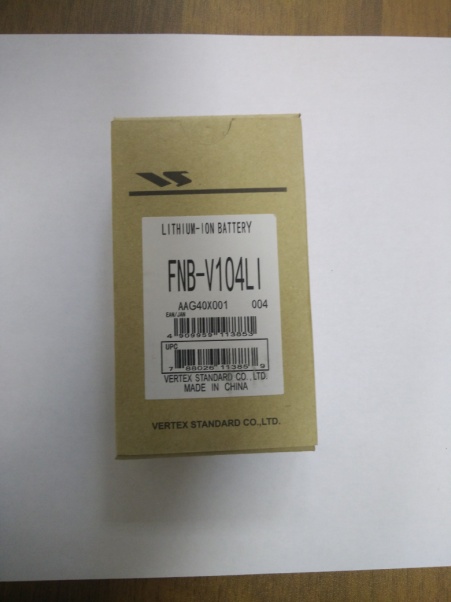 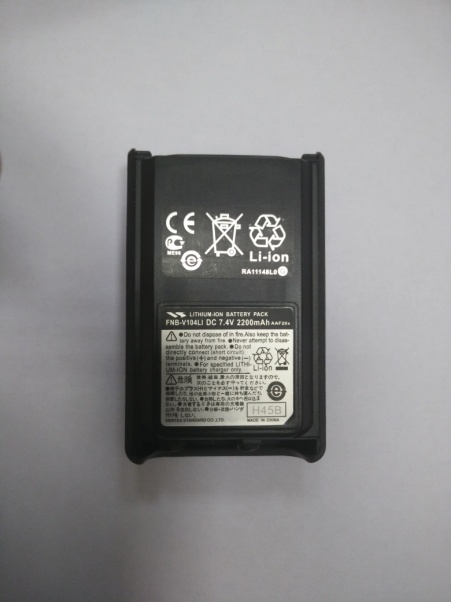 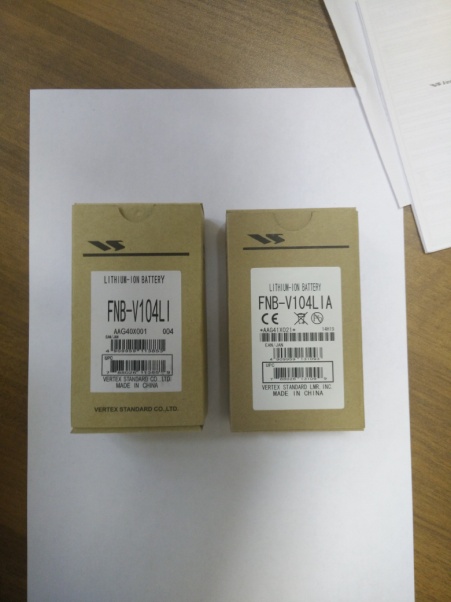 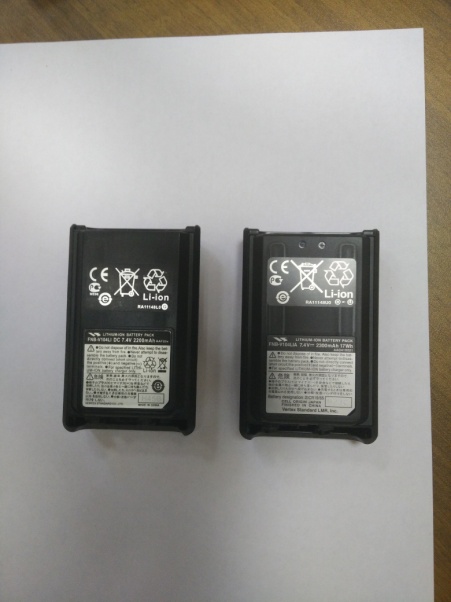 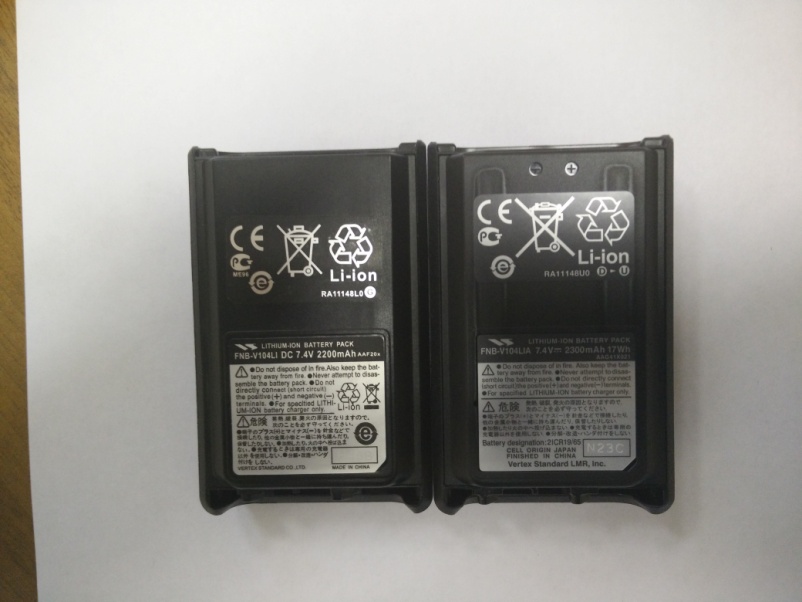 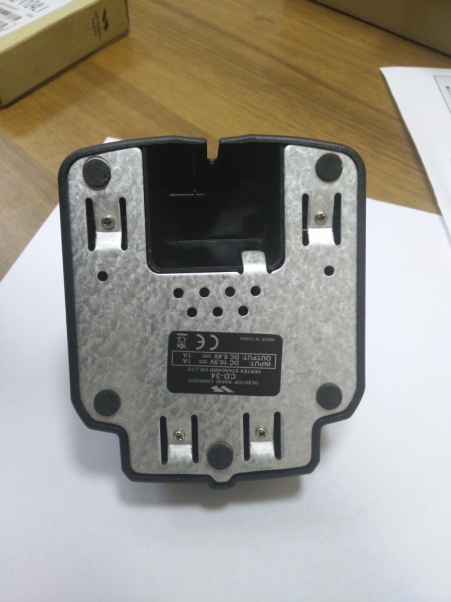 Неоригинальный АКБ
 Неоригинальное З.У.